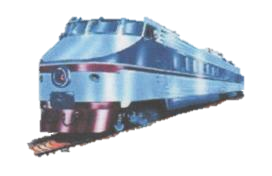 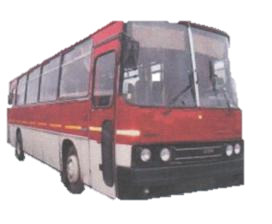 СКАЖИ, ЧТОЛИШНЕЕ.
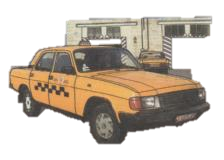 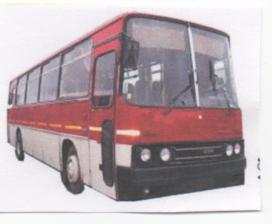 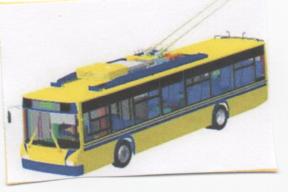 ?
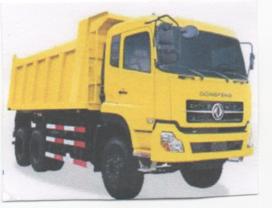 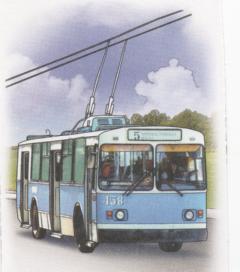 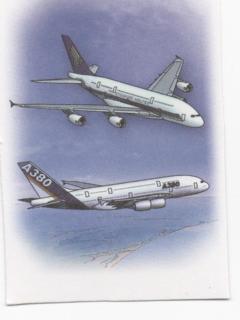 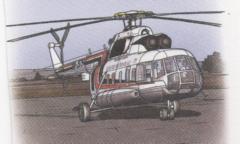 ?
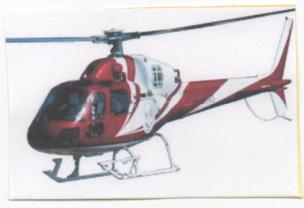 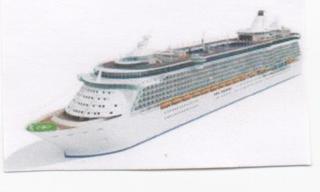 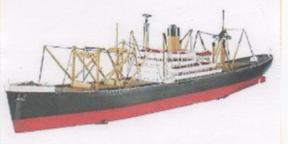 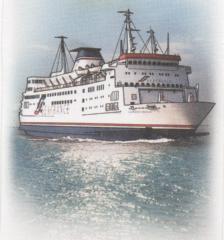 ?
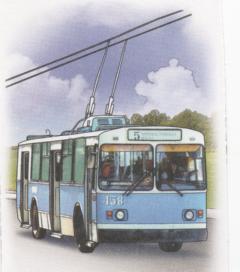 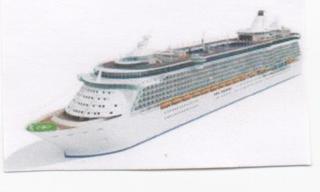 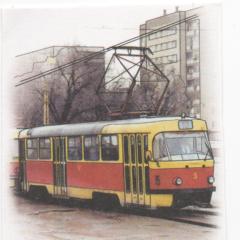 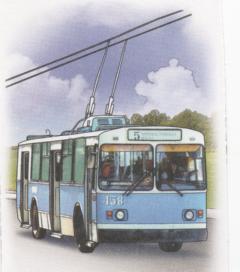 ?
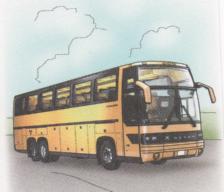 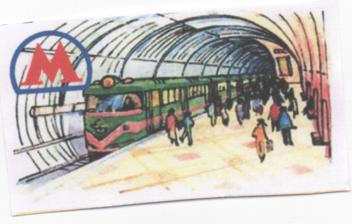 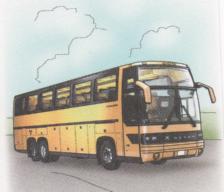 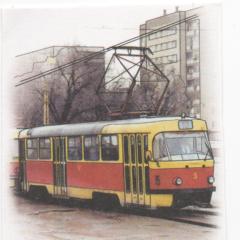 ?
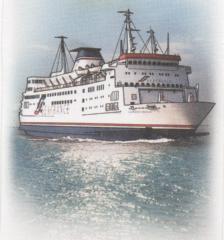 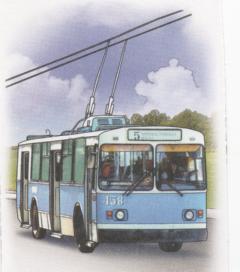